IGLESIA JESÚS NUESTRO REFUGIO
MINISTERIO DE RESTAURACIÓN
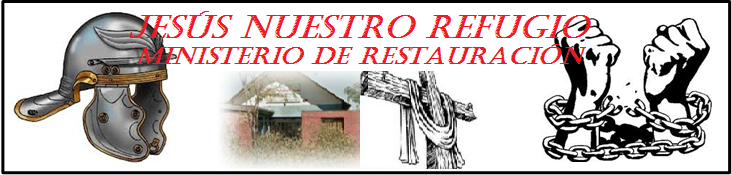 Pastor  Juan Lagos E.
LLAMADOS  PARA LA GUERRA
UNA VEZ QUE SOMOS INSERTADOS EN EL REINO DE DIOS, SE INICIA LA GUERRA MAS ENCARNIZADA DEL DIABLO CONTRA NOSOTROS.
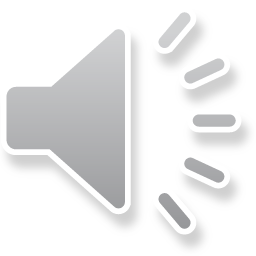 [Speaker Notes: UNA VEZ QUE SOMOS INSERTADOS EN EL REINO DE DIOS, SE INICIA LA GUERRA MAS ENCARNIZADA DEL DIABLO CON NOSOTROS]
¿Por qué antes no les pasaba esto?
PORQUE ANTES ANDABAS EN LO TERRENAL, EN FORNICACIÓN, EN IMPUREZA, PASIONES DESORDENADAS, MALOS DESEOS Y AVARICIA QUE ES IDOLATRIA, HACIENDO LA VOLUNTAD DE TÚ PADRE, EL PRINCIPE DE LA POTESTAD DEL AIRE, SATANAS EL DIABLO, Y ESTABAS MUERTO EN DELITOS Y PECADOS.
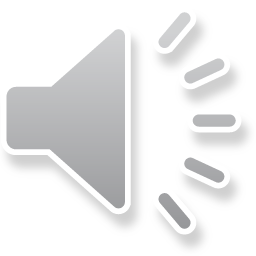 [Speaker Notes: PORQUE ANTES ANDABAS EN LO TERRENAL, EN FORNICACIÓN, EN IMPUREZA, PASIONES DESORDENADAS, MALOS DESEOS Y AVARICIA QUE ES IDOLATRIA, HACIENDO LA VOLUNTAD DEL PRINCIPE DE LA POTESTAD DEL AIRE, SATANAS EL DIABLO]
ERAN PROPIEDAD DE SATANÁS
Y POR SER PROPIEDAD DEL DIABLO, ESTE NO MOLESTA A LOS SUYOS, SINO QUE SE VA DETRÁS DE LOS HIJOS DE DIOS, PUES ODIA LA IMAGEN QUE IRRADIAN CUANDO ESTÁN  EN SANTIDAD.
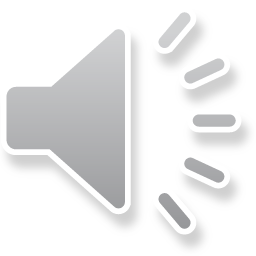 [Speaker Notes: Y POR SER PROPIEDAD DEL DIABLO, ESTE NO MOLESTA A LOS SUYOS, SINO QUE SE VA DETRÁS DE LOS HIJOS DE DIOS, PUES ODIA LA IMAGEN QUE IRRADIAN CUANDO ESTÁN  EN SANTIDAD]
HAY QUE ESTAR ATENTO
MIRAD QUE NADIE OS ENGAÑE POR MEDIO DE FILOSOFÍAS Y HUECAS SUTILEZAS, SEGÚN LAS TRADICIONES DE LOS HOMBRES, CONFORME A LOS RUDIMENTOS DEL MUNDO, Y NO SEGÚN CRISTO. (Col.3:8)
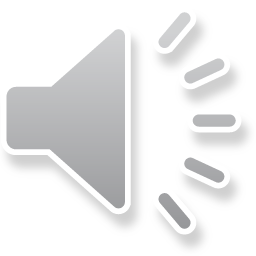 [Speaker Notes: MIRAD QUE NADIE OS ENGAÑE POR MEDIO DE FILOSOFÍAS Y HUECAS SUTILEZAS, SEGÚN LAS TRADICIONES DE LOS HOMBRES, CONFORME A LOS RUDIMENTOS DEL MUNDO, Y NO SEGÚN CRISTO. (Col.3:8)]
UN CAMBIO DE ACTITUD
HAY QUE REVESTIRSE  DEL NUEVO HOMBRE, EL CUAL  CONFORME A LA IMAGEN DEL QUE LO CREO SE VA  RENOVANDO  HASTA EL CONOCIMIENTO  PLENO.
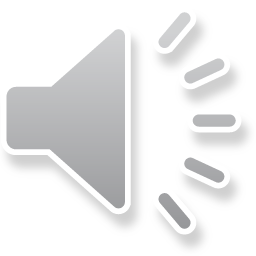 [Speaker Notes: HAY QUE REVESTIRSE  DEL NUEVO HOMBRE, EL CUAL  CONFORME A LA IMAGEN DEL QUE LO CREO SE VA  RENOVANDO  HASTA EL CONOCIMIENTO  PLENO]
VESTIMENTA NUEVA
PERO NOSOTROS QUE SOMOS DEL DÍA, SEAMOS SOBRIOS, HABIENDONOS VESTIDOS CON LA CORAZA DE FE Y DE AMOR, Y CON LA ESPERANZA DE SALVACIÓN CON YELMO, PORQUE NO NOS HA PUESTO DIOS PARA IRA, SINO PARA ALCANZAR SALVACIÓN POR MEDIO DE NUESTRO SEÑOR JESUCRISTO. (1°Tesal. 5:8-9)
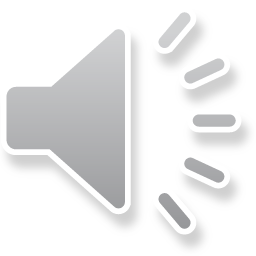 [Speaker Notes: PERO NOSOTROS QUE SOMOS DEL DÍA, SEAMOS SOBRIOS, HABIENDONOS VESTIDOS CON LA CORAZA DE FE Y DE AMOR, Y CON LA ESPERANZA DE SALVACIÓN CON YELMO, PORQUE NO NOS HA PUESTO DIOS PARA IRA, SINO PARA ALCANZAR SALVACIÓN POR MEDIO DE NUESTRO SEÑOR JESUCRISTO. (1°Tesal. 5:8-9)]
LOS INCRÉDULOS NO ENTIENDE
POR QUE LA PALABRA DE LA CRUZ ES LOCURA PARA LOS QUE SE PIERDEN; PERO A LOS QUE SE SALVAN, ESTO ES, A NOSOTROS, ES PODER DE DIOS.(|°Cor. 1:18)
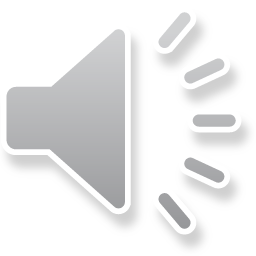 [Speaker Notes: POR QUE LA PALABRA DE LA CRUZ ES LOCURA PARA LOS QUE SE PIERDEN; PERO A LOS QUE SE SALVAN, ESTO ES, A NOSOTROS, ES PODER DE DIOS.(|°Cor. 1:18)]
EL HOMBRE NATURAL
PERO EL HOMBRE NATURAL NO PERCIBE LAS COSAS QUE SON DEL ESPÍRITU DE DIOS, PORQUE PARA ÉL SON LOCURA, Y NO LAS PUEDE  ENTENDER, PORQUE SE HAN DE DISCERNIR ESPIRITUALMENTE.(1° Corint. 2:14)
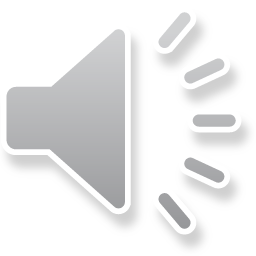 [Speaker Notes: PERO EL HOMBRE NATURAL NO PERCIBE LAS COSAS QUE SON DEL ESPÍRITU DE DIOS, PORQUE PARA ÉL SON LOCURA, Y NO LAS PUEDE  ENTENDER, PORQUE SE HAN DE DISCERNIR ESPIRITUALMENTE.(1° Corint. 2:14)]
¿ A QUIENES LLAMÓ DIOS?
PUES MIRAD ,HERMANOS,  VUESTRA VOCACIÓN, QUE NO SOIS MUCHOS SABIOS SEGÚN LA CARNE, NI MUCHOS PODEROSOS, NI MUCHOS NOBLES; SINO QUE LO NECIO DEL MUNDO ESCOGIÓ DIOS, PARA AVERGONZAR A LOS SABIOS Y LO DEBIL DEL MUNDO ESCOGIÓ DIOS, PARA AVERGONZAR A LOS FUERTES. (1°Corint. 1:26-27)
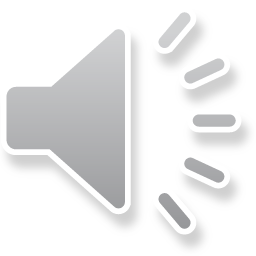 [Speaker Notes: PUES MIRAD ,HERMANOS,  VUESTRA VOCACIÓN, QUE NO SOIS MUCHOS SABIOS SEGÚN LA CARNE, NI MUCHOS PODEROSOS, NI MUCHOS NOBLES; SINO QUE LO NECIO DEL MUNDO ESCOGIÓ DIOS, PARA AVERGONZAR A LOS SABIOS Y LO DEBIL DEL MUNDO ESCOGIÓ DIOS, PARA AVERGONZAR A LOS FUERTES. (1°Corint. 1:26-27)]
Que nunca se nos olvide hablar de dios
ASÍ QUE HERMANOS MIOS  AMADOS, ESTAD FIRMES Y CONSTANTES, CRECIENDO EN LA OBRA DEL SEÑOR SIEMPRE, SABIENDO QUE VUESTRO TRABAJO EN EL SEÑOR NO ES EN VANO. (1°Corint. 15:58)
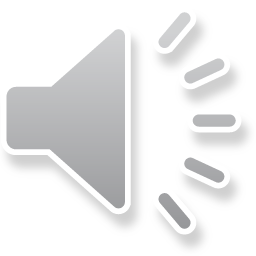 [Speaker Notes: ASÍ QUE HERMANOS MIOS  AMADOS, ESTAD FIRMES Y CONSTANTES, CRECIENDO EN LA OBRA DEL SEÑOR SIEMPRE, SABIENDO QUE VUESTRO TRABAJO EN EL SEÑOR NO ES EN VANO. (1°Corint. 15:58)]
bienaventurados
ENTONCES EL REY DIRÁ A LOS DE SU DERECHA: VENID BENDITOS DE MI PADRE, HEREDAD EL REINO PREPARADO  PARA VOSOTROS DESDE LA FUNDACIÓN DEL MUNDO.(Mat. 25:34)
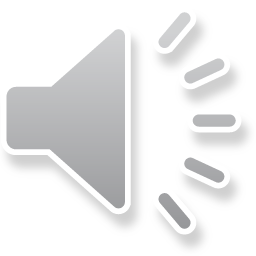 [Speaker Notes: ENTONCES EL REY DIRÁ A LOS DE SU DERECHA: VENID BENDITOS DE MI PADRE, HEREDAD EL REINO PREPARADO  PARA VOSOTROS DESDE LA FUNDACIÓN DEL MUNDO.(Mat. 25:34)]
MALDITOS
ENTONCES DIRÁ TAMBIEN A LOS DE LA IZQUIERDA: APARTAOS DE MI MALDITOS, AL FUEGO ETERNO PREPARADO PARA EL DIABLO Y SUS ÁNGELES. (Mat. 25:41)
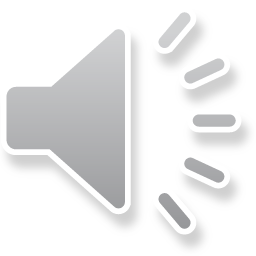 [Speaker Notes: ENTONCES DIRÁ TAMBIEN A LOS DE LA IZQUIERDA: APARTAOS DE MI MALDITOS, AL FUEGO ETERNO PREPARADO PARA EL DIABLO Y SUS ÁNGELES. (Mat. 25:41)]
¿QUE HACER ENTONCES PARA EVITAR ESTO?
ASÍ QUE ,ARREPENTÍOS Y CONVERTÍOS, PARA QUE SEAN BORRADOS VUESTROS PECADOS; PARA QUE VENGAN DE LA PRESENCIA DEL SEÑOR TIEMPOS DE REFRIGERIO. (Hechos 3:19)
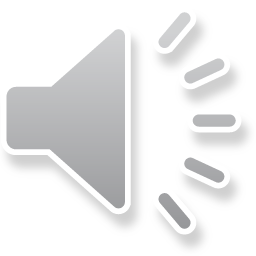 [Speaker Notes: ASÍ QUE ,ARREPENTÍOS Y CONVERTÍOS, PARA QUE SEAN BORRADOS VUESTROS PECADOS; PARA QUE VENGAN DE LA PRESENCIA DEL SEÑOR TIEMPOS DE REFRIGERIO. (Hechos 3:19)]
CONFESIÓN
QUE SI CONFESARES CON TU BOCA  QUE JESÚS ES EL SEÑOR, Y CREYERES EN TU CORAZÓN QUE DIOS LE LEVANTÓ DE LOS MUERTOS , SERÁS SALVO. PORQUE CON EL CORAZÓN SE CREE PARA JUSTICIA, PERO CON LA BOCA SE CONFIEZA PARA SALVACIÓN. (Rom.10:9-10)
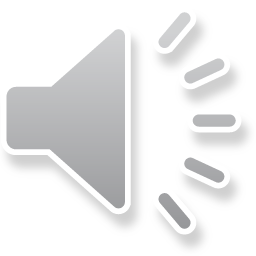 [Speaker Notes: QUE SI CONFESARES CON TU BOCA  QUE JESÚS ES EL SEÑOR, Y CREYERES EN TU CORAZÓN QUE DIOS LE LEVANTÓ DE LOS MUERTOS , SERÁS SALVO. PORQUE CON EL CORAZÓN SE CREE PARA JUSTICIA, PERO CON LA BOCA SE CONFIEZA PARA SALVACIÓN.]
¿SI TU NO LO HAS HECHO?
¿QUE ESPERAS QUE NO LO HACES? HASTA CUANDO  REHUYES  LO INEVITABLE , CREELO, SIN JESUCRISTO ESTÁS IRREMEDIABLEMENTE PERDIDO. SACA ESA CARGA SOBRE TÍ  Y TRANSFIERELA A CRISTO , EL LLEVARA TU CARGA Y TE HARÁ DESCANSAR.
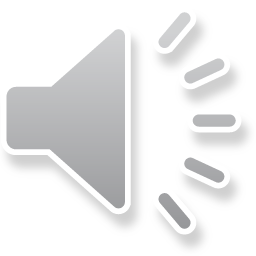 [Speaker Notes: ¿QUE ESPERAS QUE NO LO HACES? HASTA CUANDO  REHUYES  LO INEVITABLE , CREELO, SIN JESUCRISTO ESTÁS IRREMEDIABLEMENTE PERDIDO. SACA ESA CARGA SOBRE Y TRANSFIERELA A CRISTO , EL LLEVARA TU CARGA Y TE HARÁ DESCANSAR.]
Y SI TÚ ESTAS ALEJADO
¿QUE ESPERAS PARA VOLVER AL LADO DE TU PADRE  CELESTIAL.  SI UN DÍA TE FUISTE, PECASTES Y  TE OLVIDASTES, DIOS NO SE OLVIDÓ DE TI. UN HIJO CUANDO SE VA DE CASA, NO DEJA DE SER HIJO. ANÍMATE, VUELVE EN SÍ Y RETORNA, DIOS TE ESTÁ ESPERANDO, NO TE OLVIDES, CRISTO YA PAGÓ POR TI Y  TE APARTÓ PARA GRANDES COSAS.
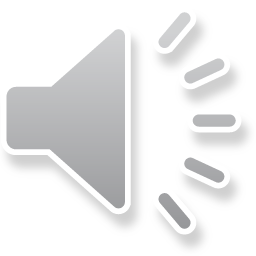 [Speaker Notes: ¿QUE ESPERAS PARA VOLVER AL LADO DE TU PADRE  CELESTIAL.  SI UN DÍA TE FUISTE, PECASTES Y  TE OLVIDASTES, DIOS NO SE OLVIDÓ DE TI. UN HIJO CUANDO SE VA DE CASA, NO DEJA DE SER HIJO. ANÍMATE, VUELVE EN SÍ Y RETORNA, DIOS TE ESTÁ ESPERANTO, NO TE OLVIDES, CRISTO YA PAGÓ POR TI Y  TE APARTÓ PARA GRANDES COSAS.]
CONCLUSIÓN
« DE TI DEPENDE» CRISTO TE AMA. SERÁ LA DECISIÓN MÁS IMPORTANTE DE TÚ VIDA, QUE REPERCUTIRÁ DIRECTAMENTE EN TU FUTURO.
SALUDOS DE UN HERMANO EN CRISTO, ENAMORADO DEL SEÑOR, QUE SIN CONOCERTE, TE AMA.
                                      PASTOR JUAN LAGOS E.
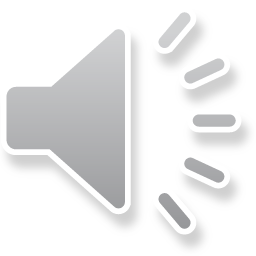 [Speaker Notes: « DE TI DEPENDE» CRISTO TE AMA. SERÁ LA DECISIÓN MÁS IMPORTANTE DE TÚ VIDA, QUE REPERCUTIRÁ DIRECTAMENTE EN TU FUTURO.
SALUDOS DE UN HERMANO EN CRISTO, ENAMORADO DEL SEÑOR.]